REPUBLIKA HRVATSKAZADARSKA ŽUPANIJAGODIŠNJI IZVJEŠTAJ O IZVRŠENJU PRORAČUNA ZADARSKE ŽUPANIJE ZA 2014. GODINU- vodič za građane -
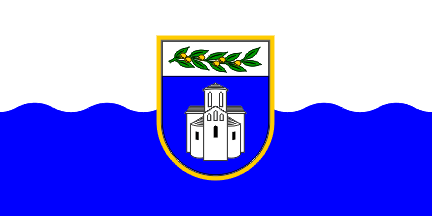 Nacrt prijedloga Godišnjeg izvještaja o izvršenju proračuna Zadarske županije za 2014. godinu usvojen je na 29. sjednici Kolegija župana  22. travnja 2015. godine i poslan Županijskoj skupštini na donošenje.


                                                            Zadar, travanj 2015.
Zadarska županija
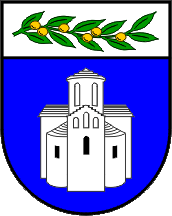 Izvršenje proračuna
Godišnji izvještaj o izvršenju proračuna Zadarske županije za 2014. godinu
Prihodi i primici →                                   218.915.618,03 kn
Rashodi i izdaci →                                    210.049.831,54 kn
Rezultat poslovanja tekućeg razdoblja→      8.865.786,49 kn
Višak prihoda iz prethodne godine →         13.465.944,26 kn
Ukupno raspoloživa sredstva razdoblja →  22.331.730,75 kn
Upravni odjel za proračun i financije
Zadarska županija
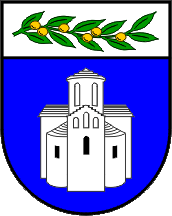 Prihodi i primici proračuna Zadarske županije
Prihodi i primici proračuna Zadarske županije  po ekonomskoj klasifikaciji prema vrsti prihoda i primitaka sastoje se od prihoda poslovanja, prihoda od prodaje nefinancijske imovine i primitaka od financijske imovine i zaduživanja.
Tablica 1. Ostvareni prihodi i primici Proračuna Zadarske županije za razdoblje I. – XII. 2014. god.
Grafikon 1. Prikaz udjela pojedinih grupa prihoda u ukupnom         ostvarenju Proračuna Zadarske županije
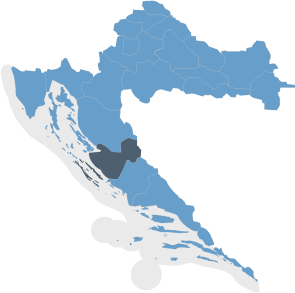 Upravni odjel za proračun i financije
Zadarska županija
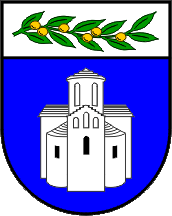 Rashodi i izdaci proračuna Zadarske županije
Rashodi i izdaci proračuna Zadarske županije po ekonomskoj klasifikaciji prema namjeni kojoj služe   sastoje se od rashoda poslovanja, rashoda za nabavu nefinancijske imovine i izdataka za financijsku imovinu i otplatu zajmova.
Tablica 2. Izvršeni rashodi i izdaci Proračuna Zadarske županije za     razdoblje I. – XII. 2014. god.
Grafikon 2. Prikaz udjela pojedinih grupa rashoda u ukupnom izvršenju proračuna Zadarske županije za razdoblje
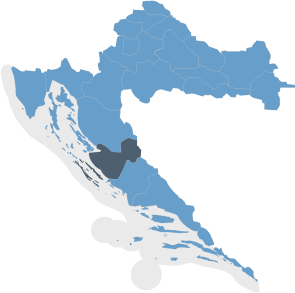 Upravni odjel za proračun i financije
Zadarska županija
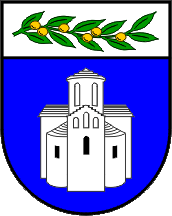 Rashodi proračuna Zadarske županije po organizacijskoj klasifikaciji iz međunarodne klasifikacije funkcija države
(u milijunima kuna)
Upravni odjel za proračun i financije
Zadarska županija
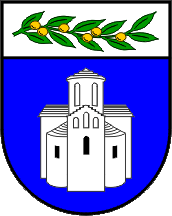 Rashodi proračuna Zadarske županije po funkcijskoj klasifikaciji iz međunarodne klasifikacije funkcija države
(u milijunima kuna)
Upravni odjel za proračun i financije
Zadarska županija
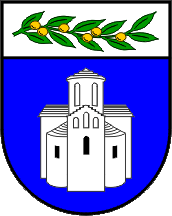 Izvršenje projekata financiranih iz EU fondova i drugih međunarodnih izvora Zadarske županije za 2014. godinu prema ciljevima iz Županijske razvojne strategije Zadarske županije
Razvojni projekti prema ciljevima                                               19.885.558,40 kn
Cilj 1. Uspostava učinkovitog sustava upravljanja potencijalima i resursima                  985.155,47 kn
Cilj 2. Razvoj konkurentnog poduzetništva, turizma, poljoprivrede i ribarstva           1.427.571,94 kn
Cilj 3. Prepoznatljivost i očuvanje kulturne i prirodne baštine                                      13.434.380,82 kn
Cilj 4. Unapređenje zaštite okoliša i kvalitete života                                                          4.041.450,17 kn
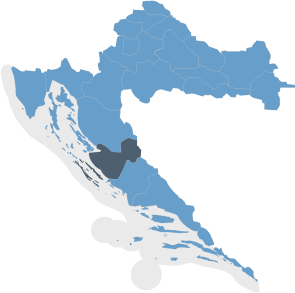 Upravni odjel za proračun i financije
Zadarska županija
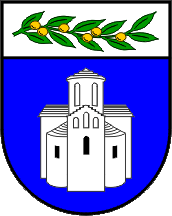 Cilj 1. Uspostava učinkovitog sustava upravljanja potencijalima i resursima                        985.155,47 kn
Prioritet 1.1. Jačanje i umrežavanje organizacija civilnog društva                                          164.537,71 kn
Pomoćnici u nastavi                                                                                                   164.537,71 kn
Prioritet 1.2. Jačanje kapaciteta i učinkovitog rada javnog sektora                                             3.809,59 kn
Projekt POTRAGA                                                                                                           3.809,59 kn
Prioritet 1.3. Jačanje kapaciteta i učinkovitosti poduzetničkog sektora                                 816.808,17 kn
Projekt SPARC                                                                                                               33.175,00 kn
Projekt CITEK                                                                                                              535.417,57 kn
Projekt Kompetentni dionici                                                                                    208.482,30 kn
Projekt COWORKING                                                                                                   39.733,30 kn
Upravni odjel za proračun i financije
Zadarska županija
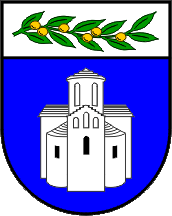 Cilj 2. Razvoj konkurentnog poduzetništva, turizma, poljoprivrede i ribarstva                 1.427.571,94 kn
Prioritet 2.1. Razvoj konkurentne poljoprivrede, ribarstva i akvakulture                              346.403,43 kn
Projekt ECO SEA                                                                                                         346.403,43 kn
Prioritet 2.2. Razvoj ruralnih područja                                                                                          872.731,32 kn
Centar kompetencija Plavo-zeleni                                                                           114.059,12 kn
Seljačka tržnica                                                                                                           121.056,41 kn
Pojedinačni planovi navodnjavanja                                                                        414.264,25 kn
Upravljanje i održavanje SN Baštica                                                                        223.351,54 kn
Prioritet 2.3. Uvođenje znanja, novih tehnologija i inovacija u gospodarstvo                      208.437,19 kn
Projekt Mazin outdoor                                                                                                87.475,00 kn
Projekt I-CIA of Sme                                                                                                       3.809,59 kn
Centar za razvoj novih tehnologija                                                                          117.152,60 kn
Upravni odjel za proračun i financije
Zadarska županija
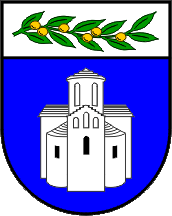 Cilj 3. Prepoznatljivost i očuvanje kulturne i prirodne baštine                                           13.434.380,82 kn
Prioritet 3.1. Očuvanje, zaštita i održiva uporaba prirodne i kulturne baštine               13.434.380,82 kn
Projekt HERA                                                                                                         13.248.061,23 kn
Projekt SAVE H20                                                                                                        186.319,59 kn
Upravni odjel za proračun i financije
Zadarska županija
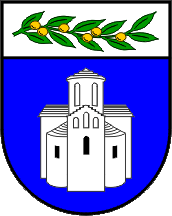 Cilj 4. Unapređenje zaštite okoliša i kvalitete života                                                               4.041.450,17 kn
Prioritet 4.1. Razvoj društvene, zdravstvene i socijalne infrastrukture i usluga                2.245.097,90 kn
Projekt Zeleni otoci                                                                                                    835.098,89 kn
Projekt REACH OUT                                                                                                   489.663,12 kn
Projekt ICT                                                                                                                       1.023,89 kn
Projekt HOLISTIC                                                                                                        305.107,80 kn
Poduzetnički impuls                                                                                                       2.539,72 kn
Zdravstveno turistički centar Biograd na Moru                                                     454.606,35 kn
NIP-Natura 2000, KULA BUTA                                                                                  157.058,13 kn
Prioritet 4.2. Unapređenje zaštite okoliša i povećanje energetske učinkovitosti              1.796.352,27 kn
Projekt HAZADR                                                                                                         635.132,31 kn
Projekt iSCOPE                                                                                                              24.666,36 kn
Projekt BLUENE                                                                                                          113.045,04 kn
Projekt GUARDEN                                                                                                      152.467,70 kn
Projekt ROOFOFROCK                                                                                               231.875,05 kn
Projekt REPUBLIC MED                                                                                             110.189,44 kn
Energetski projekti                                                                                                     528.976,37 kn
Upravni odjel za proračun i financije
Zadarska županija
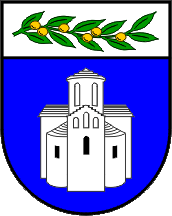 Hvala na pažnji !
Dodatne i detaljnije informacije možete pronaći na službenoj mrežnoj stranici Zadarske županije
http://zadarska-zupanija.hr/component/k2/item/540-proracun-vodic-za-gradane
Upravni odjel za proračun i financije